4.2 Reflections
Warm-up
You need a piece of graph paper, a reflective device and graph triangle A(1, 2) B(3, 7) C(4, 4). 
Use a ruler to draw a line that does not pass through the triangle. Label it m. 
Place a reflective device on m. 
Use the reflective device to plot the images of the vertices A B and C.  Connect the vertices to complete your image.
Reflection
A transformation that uses a line like a mirror to reflect a figure.  
The mirror line is called the line of reflection.
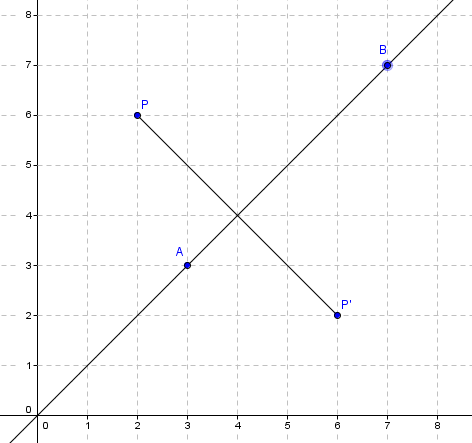 Graph triangle D(1,3) E(5,2) and C(2,1) and its image over the line a) x = 3 and b) y = 1.
Now reflect F(-1,2) G(1, 2) over the line y = x. 
Then reflect over the line y = -x.
Coordinate Rules for Reflection
If (a, b) is reflected over the:

	x-axis, the image is (a, -b)
	y-axis, the image is (-a, b)
	line y = x, the image is (b, a)
	line y = -x, the image is (-b, -a)
4.2 Reflection Postulate
A reflection is a rigid motion.
Glide Reflection
When you translate  a figure, then reflect it. 
It is a rigid motion. Why?
EX: Graph R(3,2) H(6,3) S(7,1) and its image after the glide reflection
Translation: (x,y) -> (x-5,y+1)
Reflection: in the x-axis.
Line Symmetry
A figure has line symmetry when the figure can be mapped onto itself by a reflection in a line.  That line is called a line of symmetry.
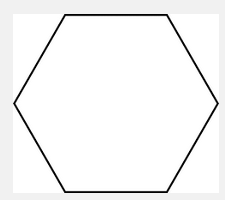 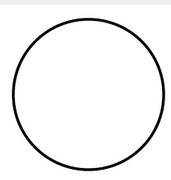 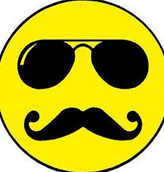 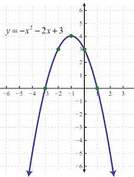 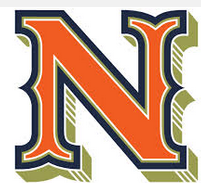